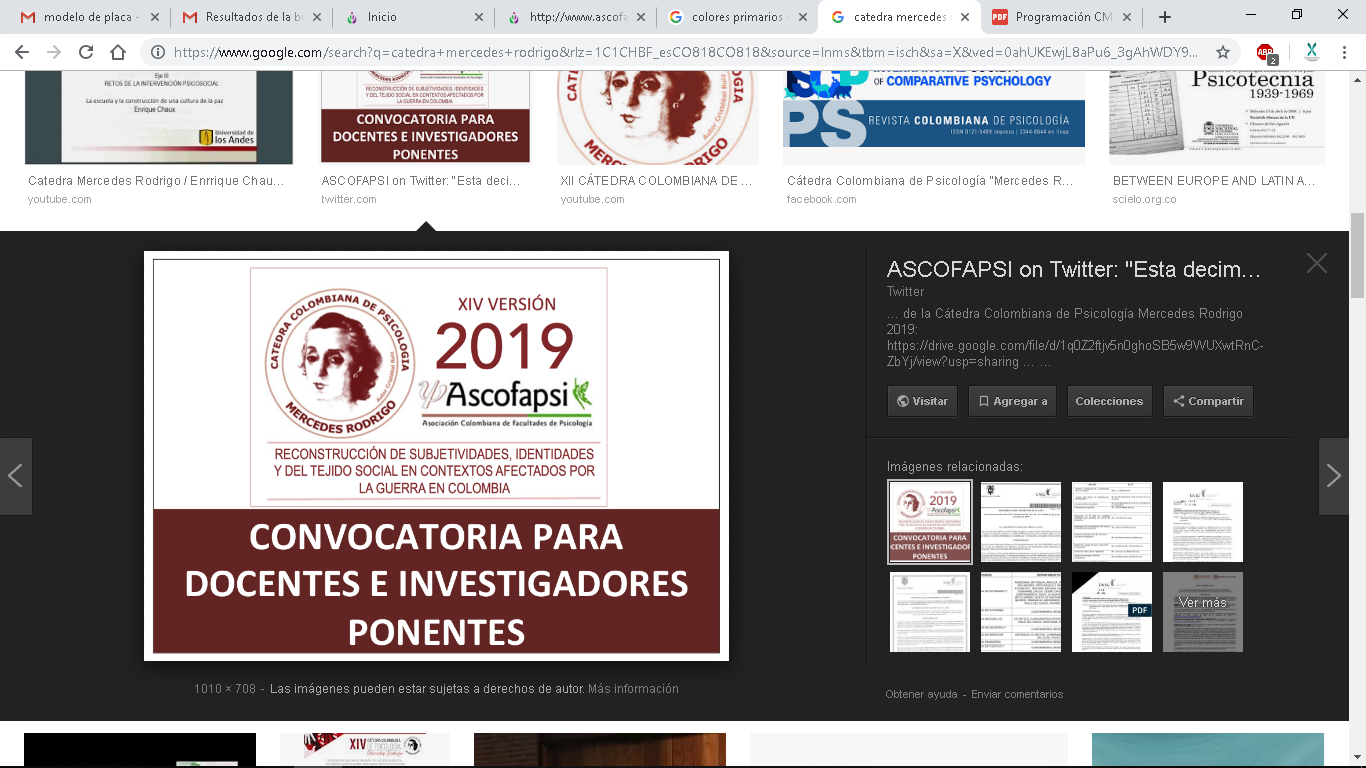 XV VERSIÓN2020
PSICOLOGÍA DESDE EL SUR: UN APORTE A LA CONSTRUCCIÓN DE LA PSICOLOGÍA INTERCULTURAL
EN COLOMBIA. 
San Juan de Pasto, febrero 08 – mayo 15
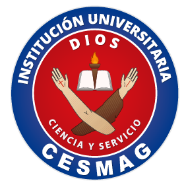 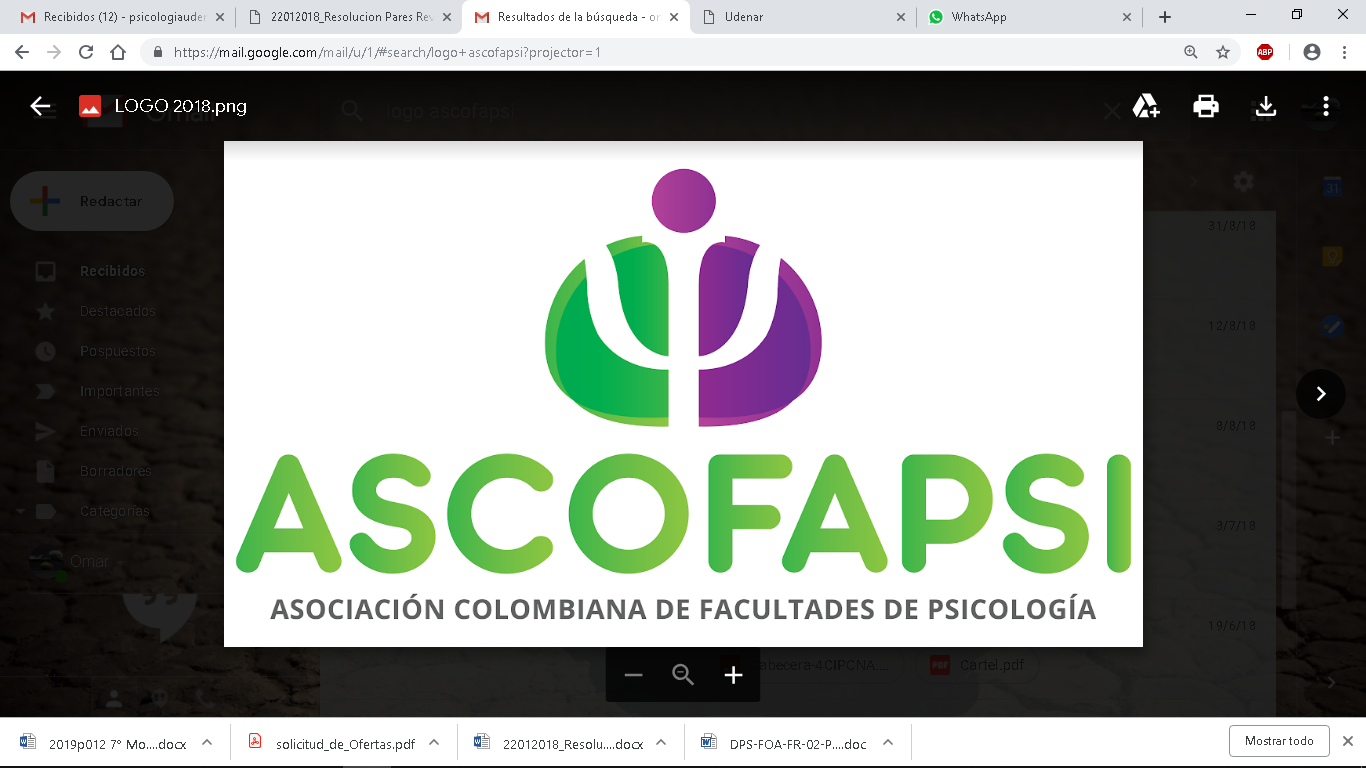 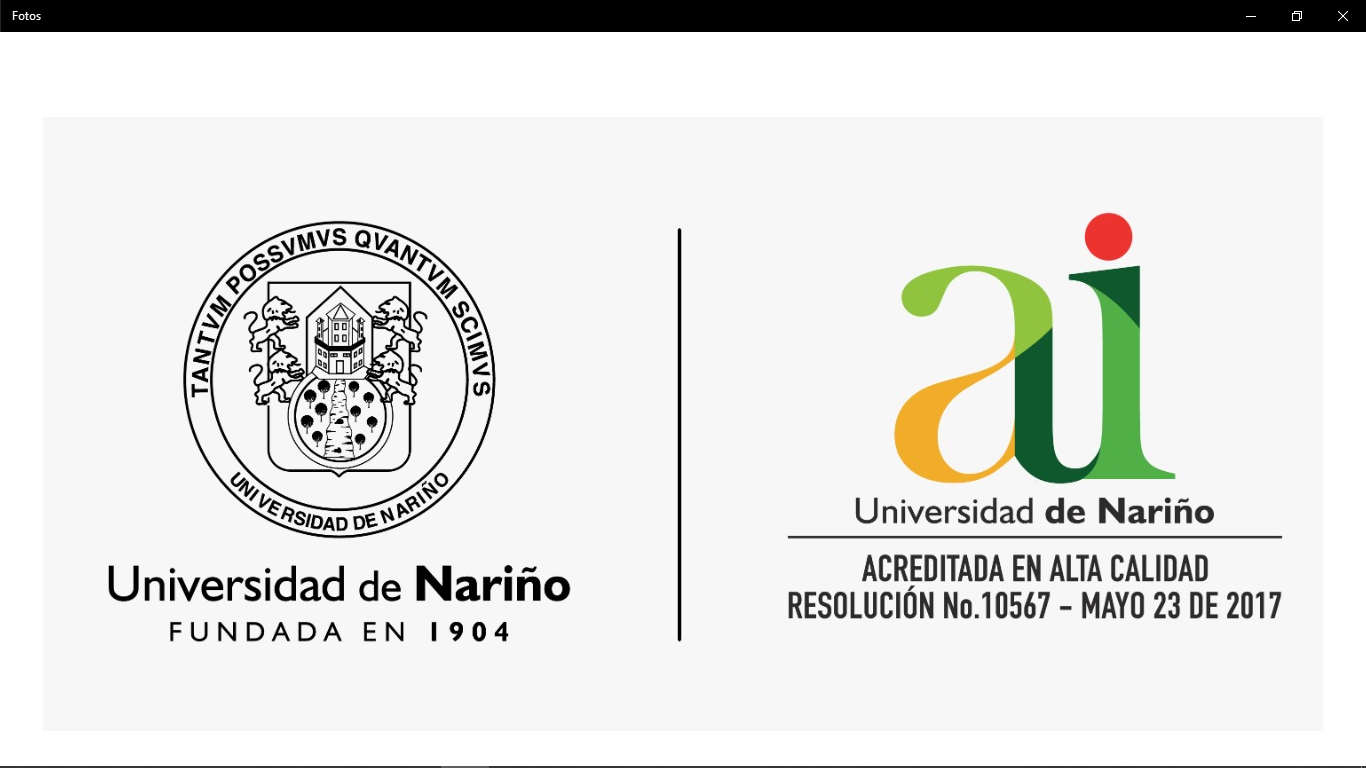 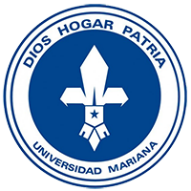 Contexto
Nariño promueve el reconocimiento y la valoración positiva de la diversidad étnica, cultural y territorial del Departamento como fundamentos indispensables para la construcción de una sociedad donde se reconozcan los derechos de todos, mediante la implementación de un diálogo horizontal de saberes, orientado a garantizar la consolidación de los territorios interculturales y sus organizaciones (Plan de Desarrollo Nariño Corazón del Mundo 2016-2019).
Objetivo
Generar un espacio académico de difusión y discusión entre estudiantes, profesores, y profesionales de las Ciencias del Comportamiento alrededor de las intervenciones en el campo de la Psicología Educativa, de las Organizaciones, de la Salud y Social-Comunitaria, desde la realidad del postacuerdo  en la Región Sur de Colombia, con base en la interculturalidad.
Propuesta Temática
Psicología de las Organizaciones

Psicología Educativa

Psicología de la Salud

Psicología Social Comunitaria
Estructura
Ponente internacional en Psicología Intercultural

Ponentes Regionales

Convocatoria de Ponentes Nacionales